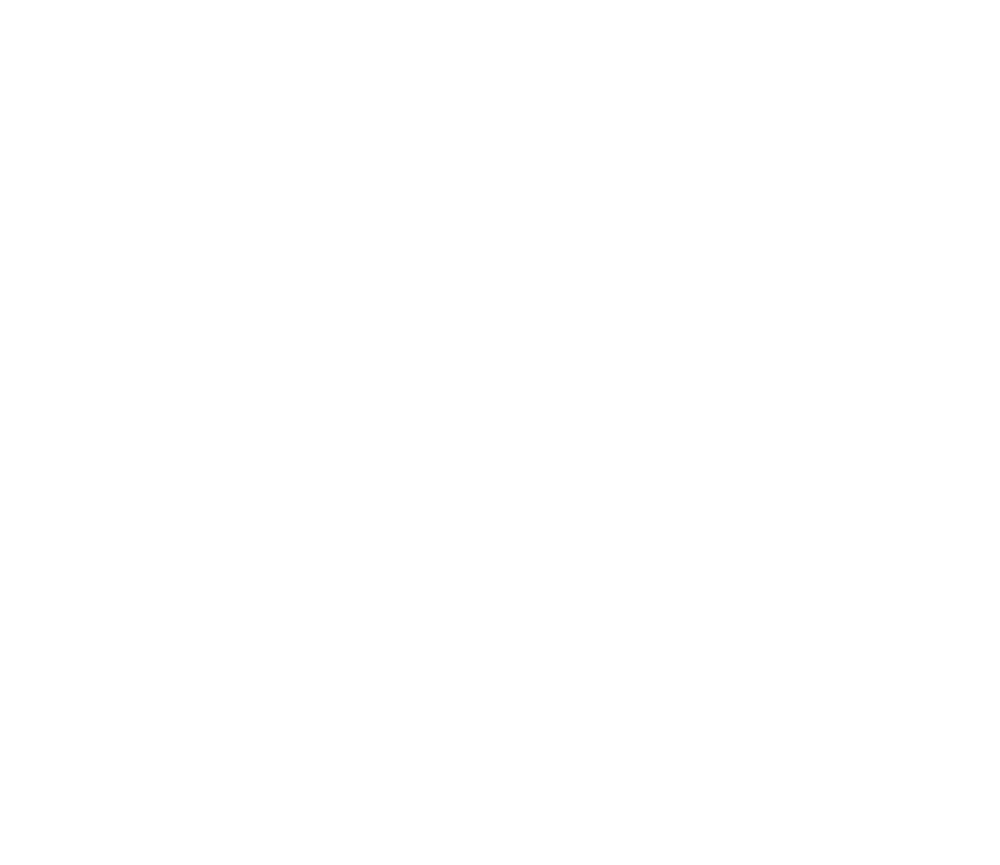 崔牧师的科学布道第4集
重新考虑地球的年龄
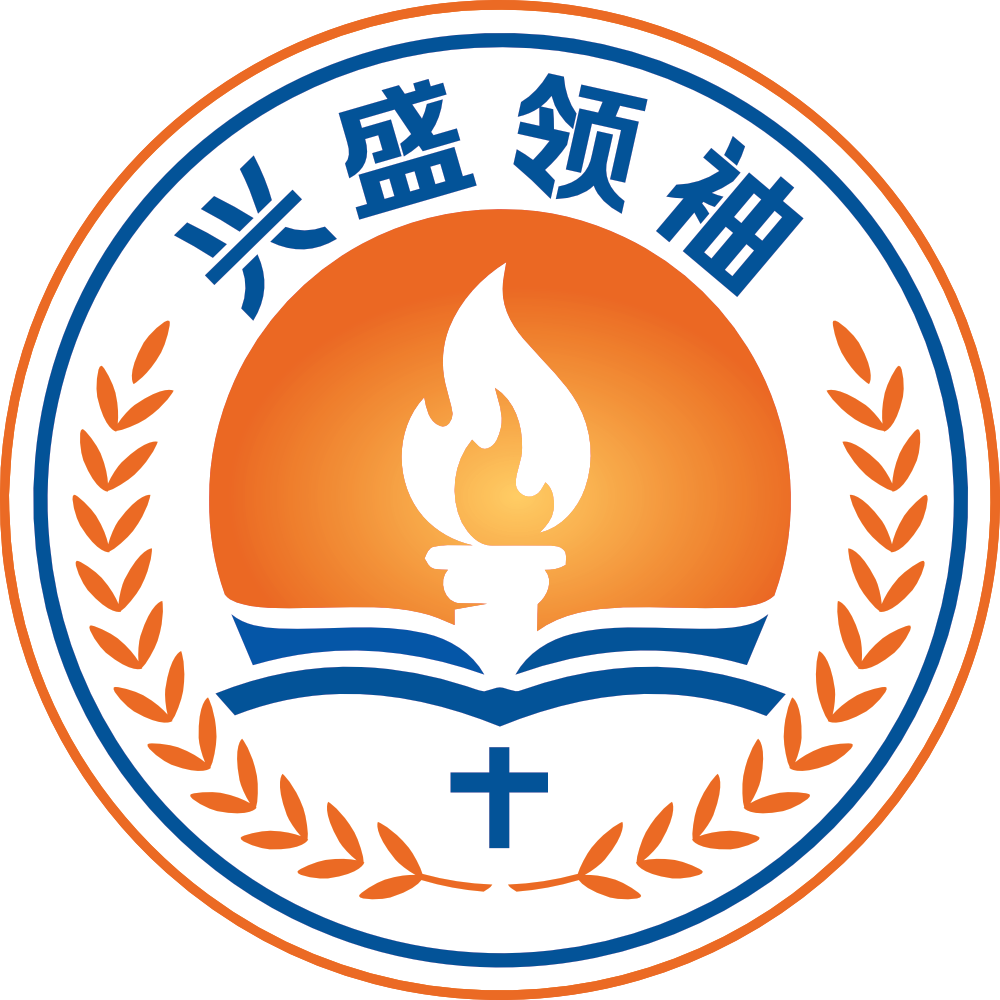 大多数人认为地球的年龄大约有 45 亿年
大多数人认为地球的年龄大约有 45 亿年，而人类文明至少有 100 万年的历史。很少有人费心去追求这个问题。
然而，那些去追求这个真相发现惊人的信息。
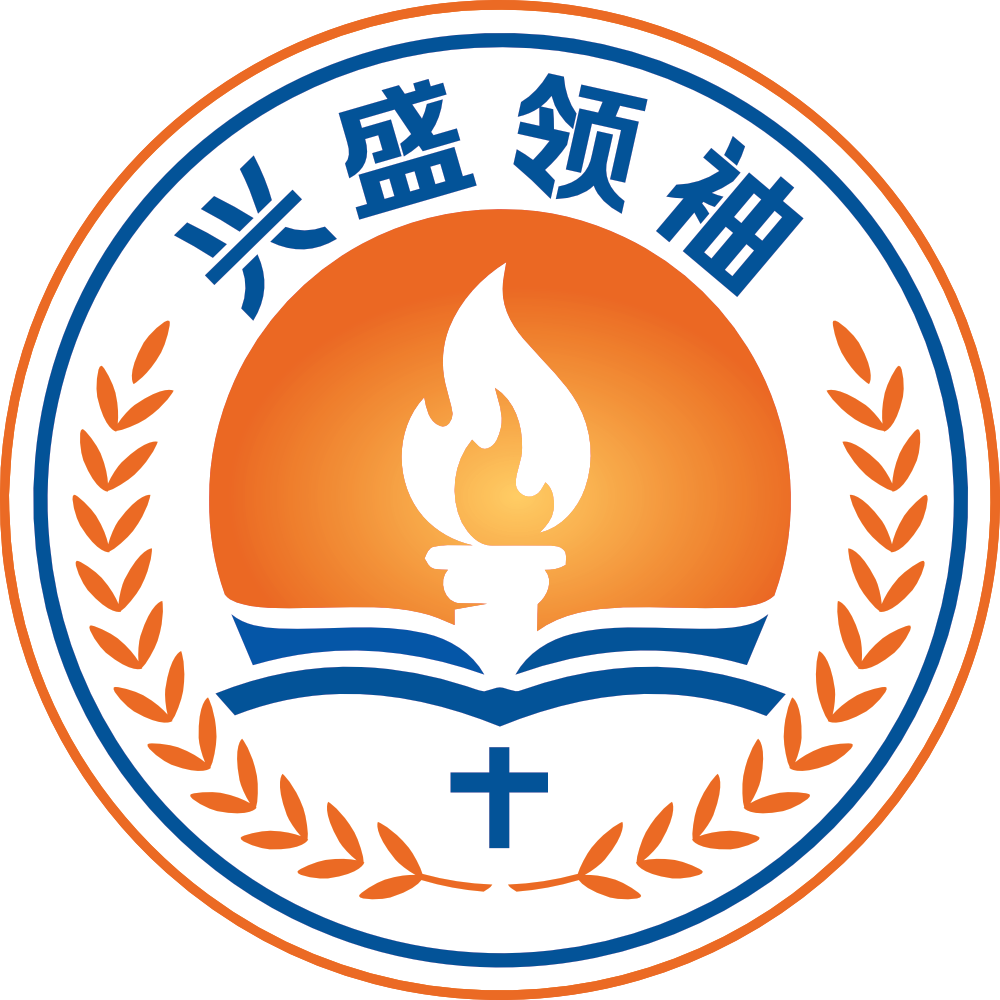 几个估计地球年龄方法是数十亿年
目前基本上有 100 多种不同的估计地球年龄方法，实际上只有5种公认估计地球年龄方法是数十亿年。 那是 铀-钍-铅法、铷-锶法, 钾-氩法, 铼-锇法, 及钐-钕法, 除了这5种公认的方法外，所有其他的估计地球年龄都小于10亿年。
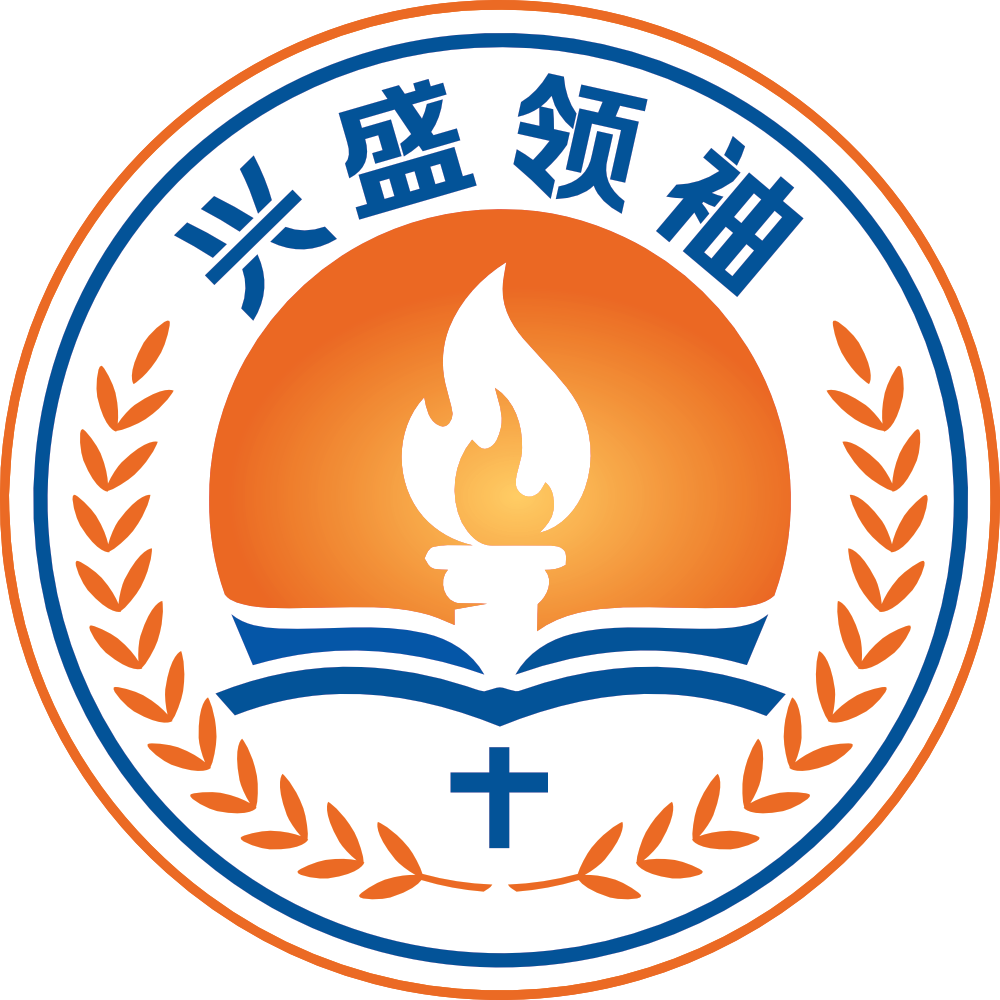 超过30个估计地球年龄不到一万年
其中，超过30个估计地球年龄不到一万年。 只有几个估计地球年龄的方法得到几十亿的年龄。地球的年龄越长，超进化发生（也称为宏观进化）的机会就越大。另一方面, 在日常实验中可以观察到的微进化是没有争议的。
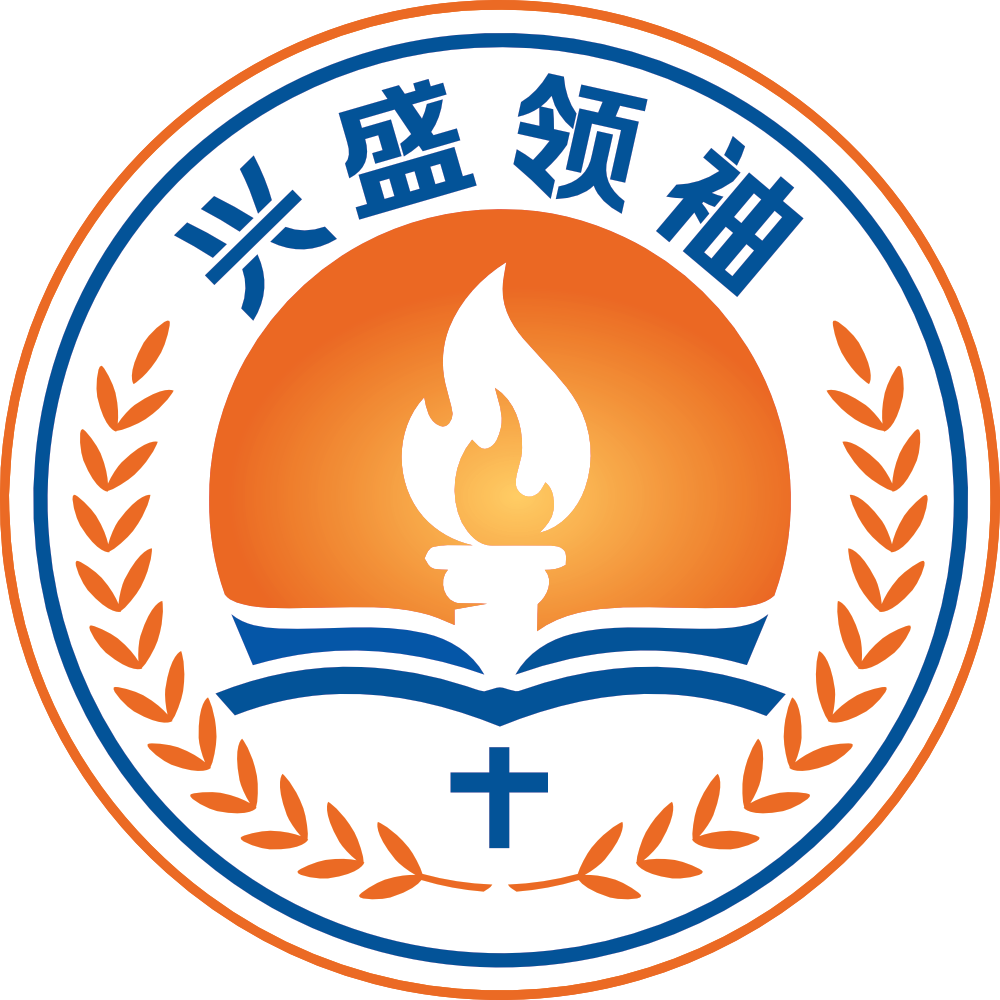 至少有三个假设
为了通过放射性确定岩石的年代，必须至少有三个假设，即是
1、岩石样品是一个古往今来的封闭系统。在过去的时间里，没有任何东西干扰岩石的内容；
2. 初始子代成分可以忽略不计，或者母子成分的比例一直保持不变；
3. 衰变率历代不变。
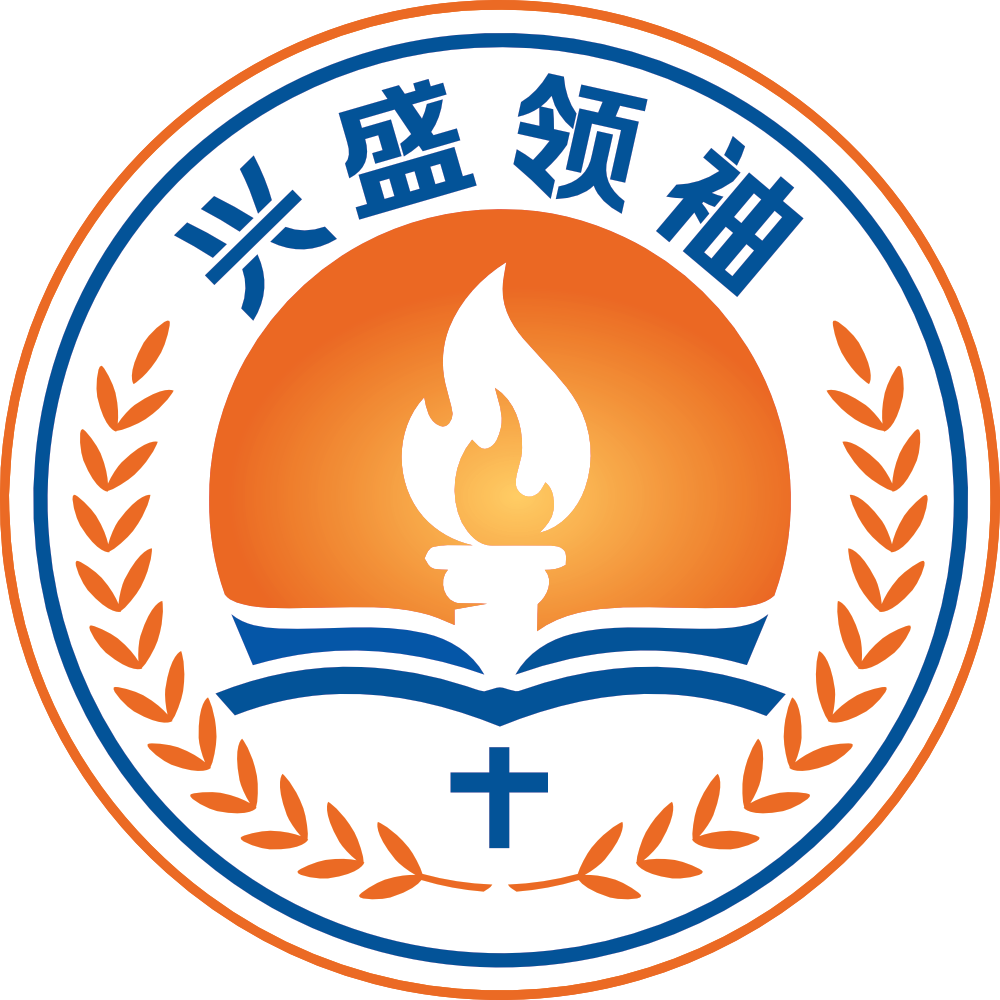 假设无法被证明或者合理
基于这些假设，没有一个是可证实的，进化论者提出了地球年龄的大数字。为了更仔细地检查这些假设，首先，自然界没有任何封闭的东西。所有系统都受到一种或另一种相互作用的影响。在一块岩石的情况下，谁知道随着时间的流逝，没有任何成分被冲走或沉积在其上的其他材料？高能宇宙辐射很可能扰乱了岩石中原子的稳定性。
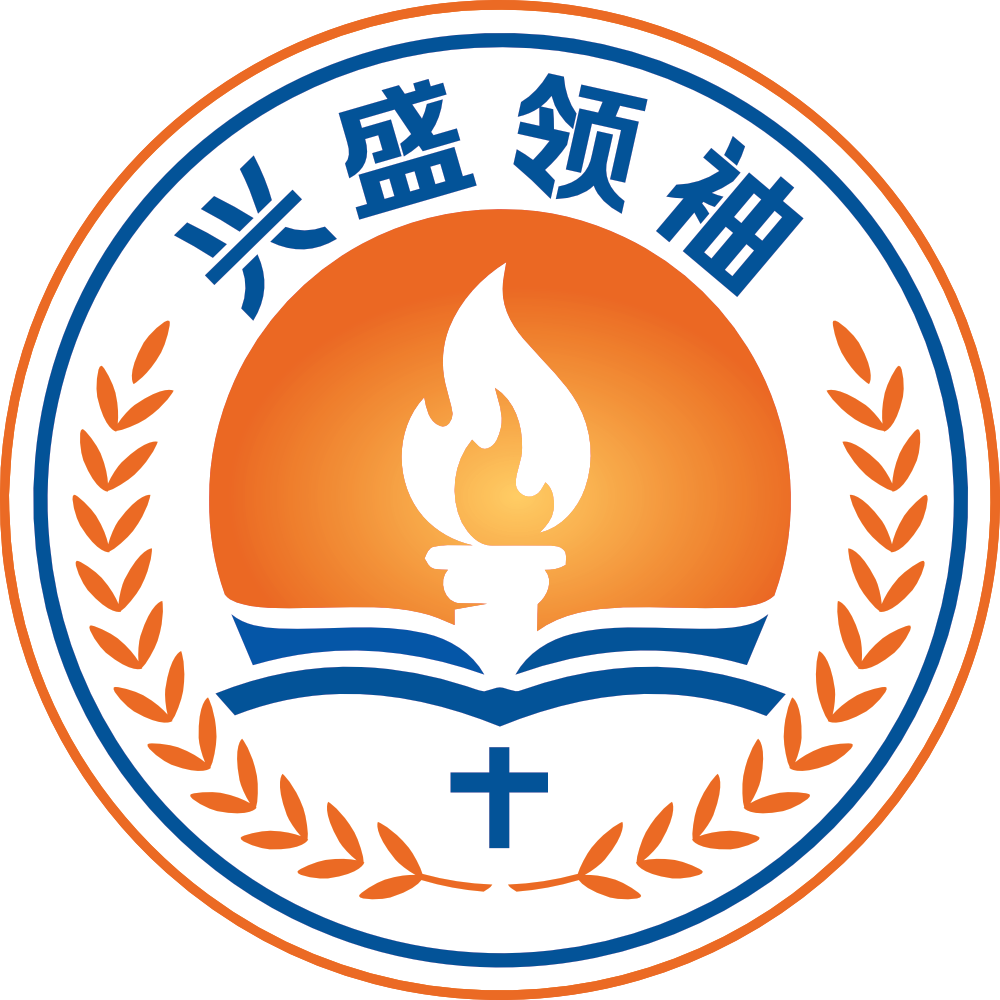 假设无法被证明或者合理
第二 ，假设初始子组件可以忽略不计, 或父子组件的比率恒定是荒谬的， 因为没有人知道初始条件 是什么 。
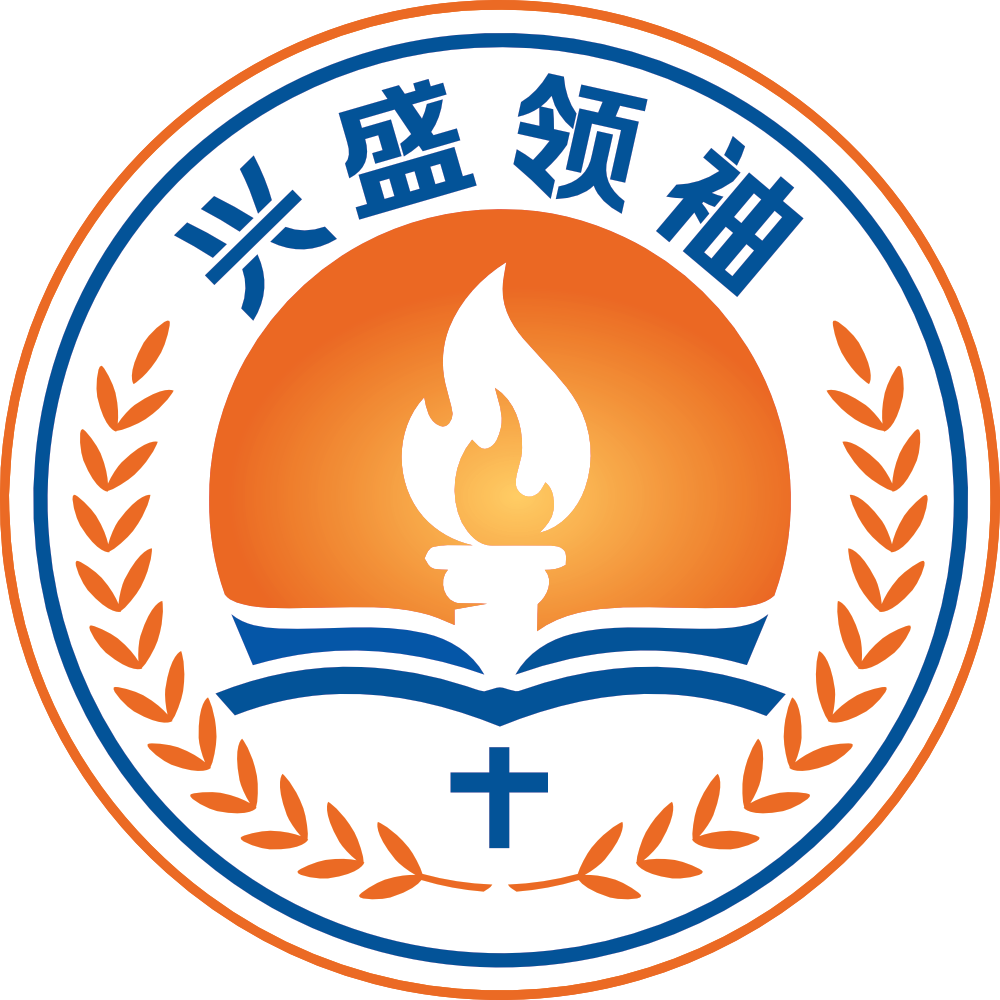 假设无法被证明或者合理
第三，衰变率在各个时代都是恒定的，这也是不合理的，因为自然界中没有恒定的过程。实际上，在我们的高能实验室中，在不同的高压、含水量、温度等条件下，衰变率已经显示出明显的不同。
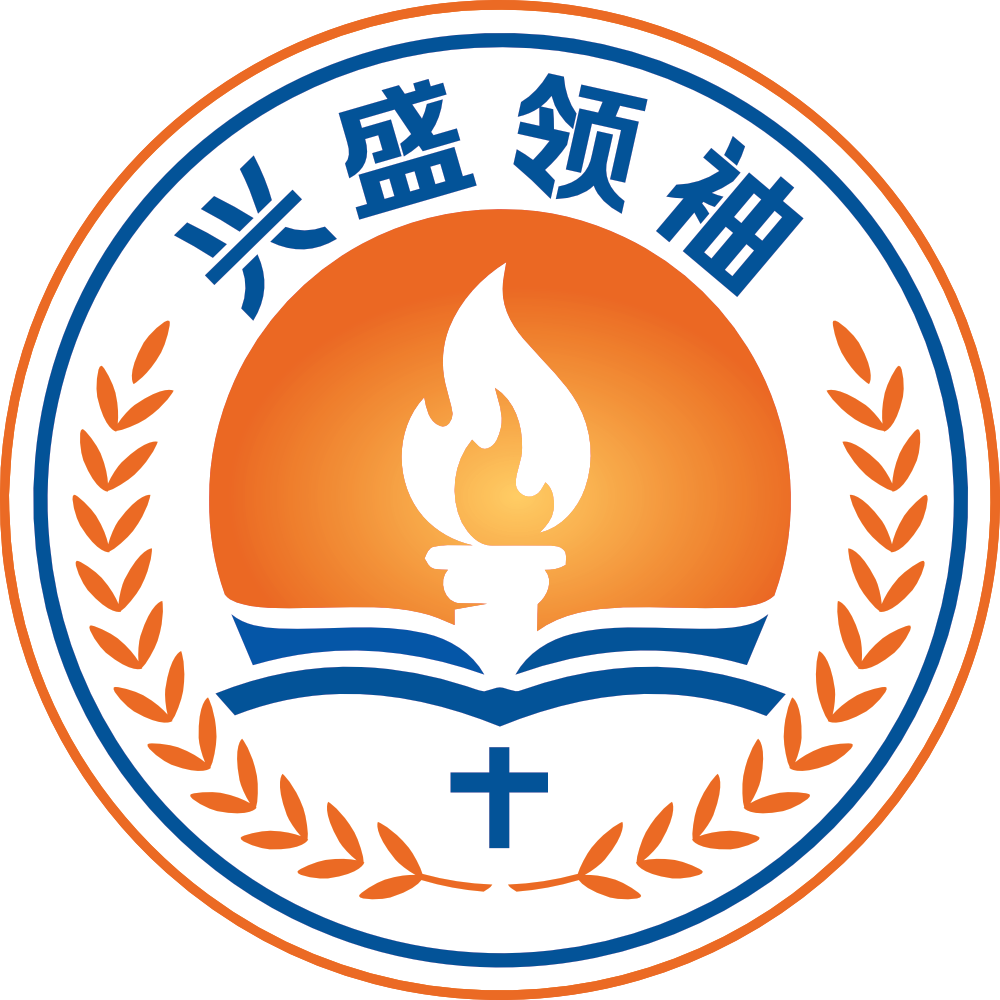 假设无法被证明或者合理
在地球深处，衰变率与地表不同。我们只考虑地球表面的衰减率。甚至原子结构在我们的加速器中被高能粒子轰击时也会发生变化。目前，实验室可达到的最高能量约为 1 万亿电子伏特；然而，在来自外层空间的宇宙辐射中测得的最高能量要强一千万倍。当然，在这些轰击下，甚至原子结构也会发生变化；这意味着衰减率会比现在测量的要快得多。
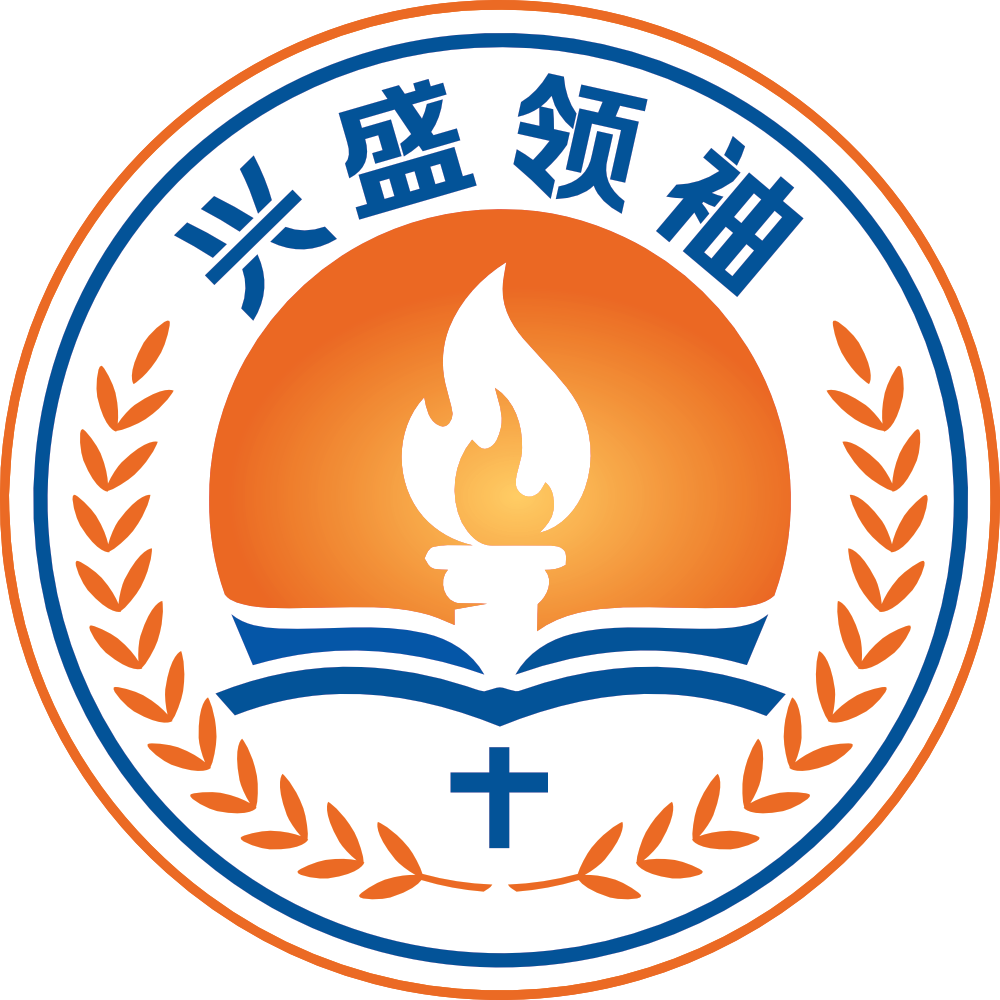 假设无法被证明或者合理
因此，从这些未经证实的假设中得出的结果显然具有误导性。最不幸的是，科学教科书教条地坚持这些漫长的时代已经得到充分证明。
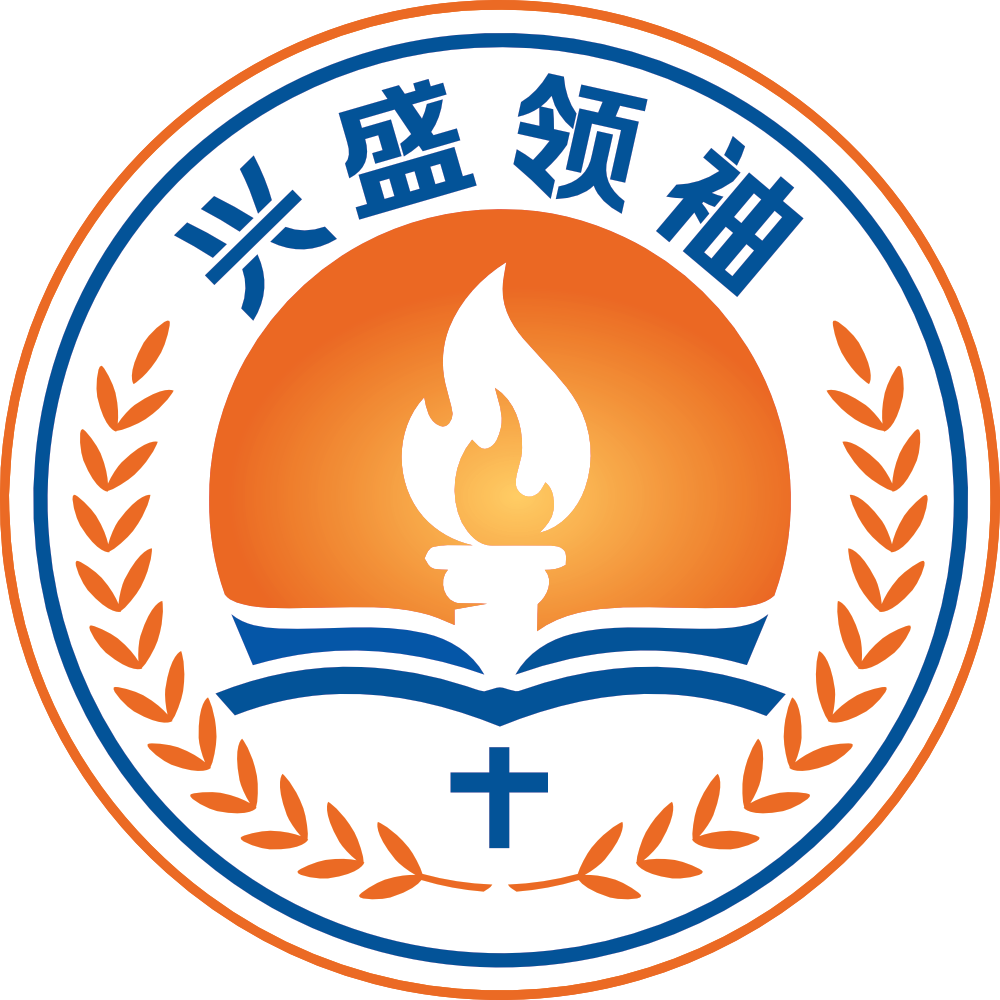 年轻地球年龄更合理和更科学性
一个有趣的例子是夏威夷群岛的熔岩的年龄在 3.6 亿年到 10 亿年之间，尽管人们最近才看到这些岩石的形成！
事实上，基于这三个相同的假设，人们可以得到更年轻的年龄。仔细观察，如果时间跨度较短，这些假设更有可能成立。在很长一段时间内，这些假设不太可能成立。
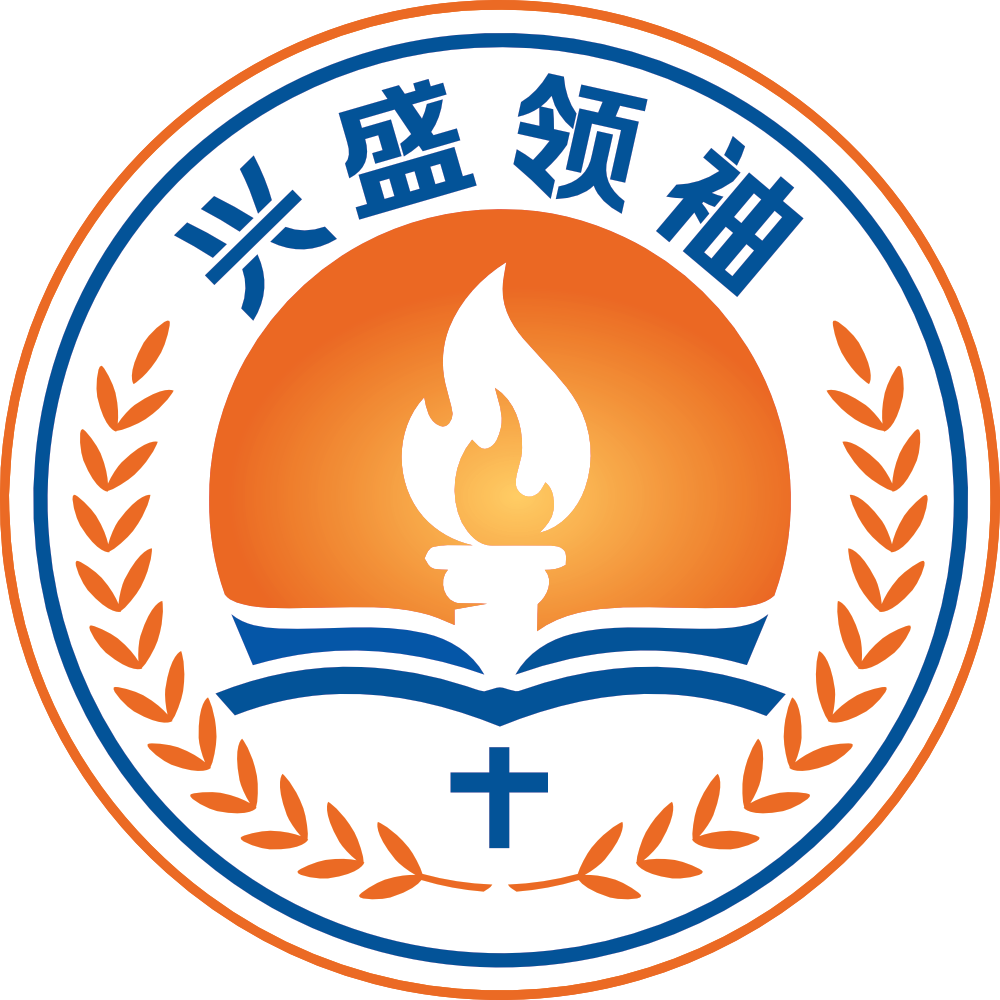 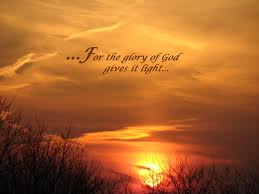 Gloria Deo 愿荣耀归上帝
9/10/2021
12
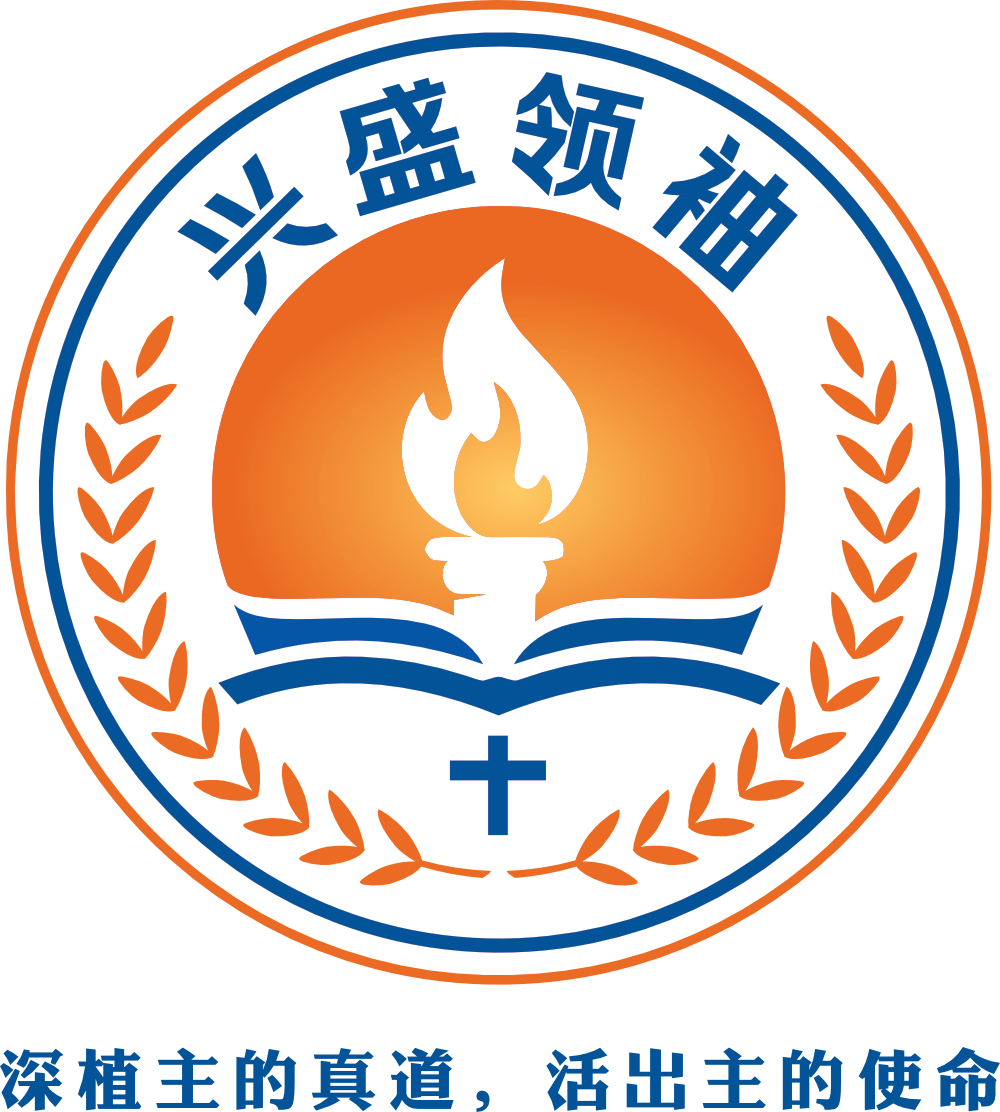